NHIỆT LIỆT CHÀO MỪNG QUÝ THẦY CÔ TỚI DỰ GIỜ THĂM LỚP 1D
TIẾT ĐẠO ĐỨC


Giáo viên: Nguyễn Thu Hường
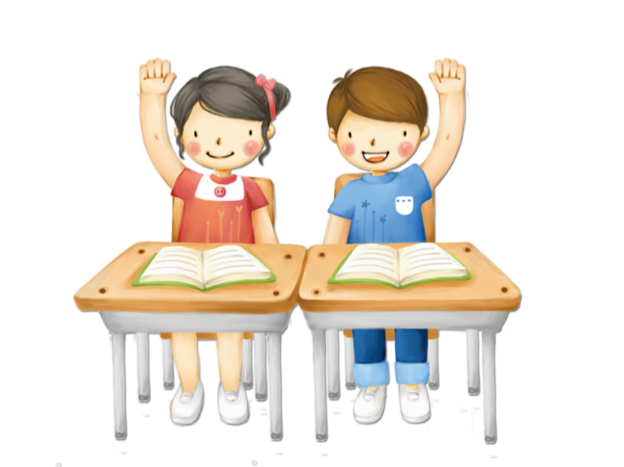 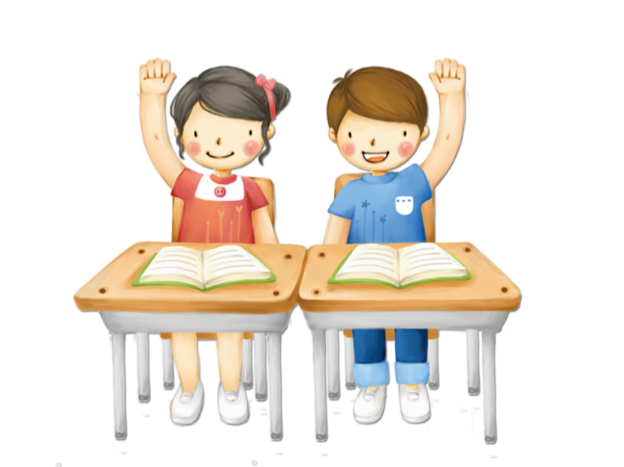 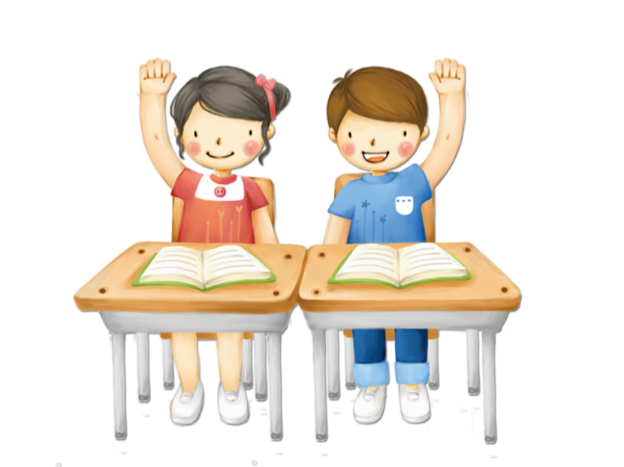 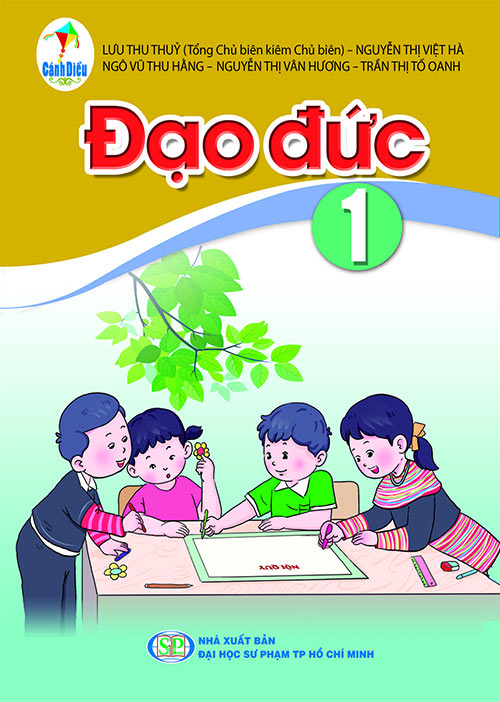 Cùng bạn hát bài Thật đáng yêu
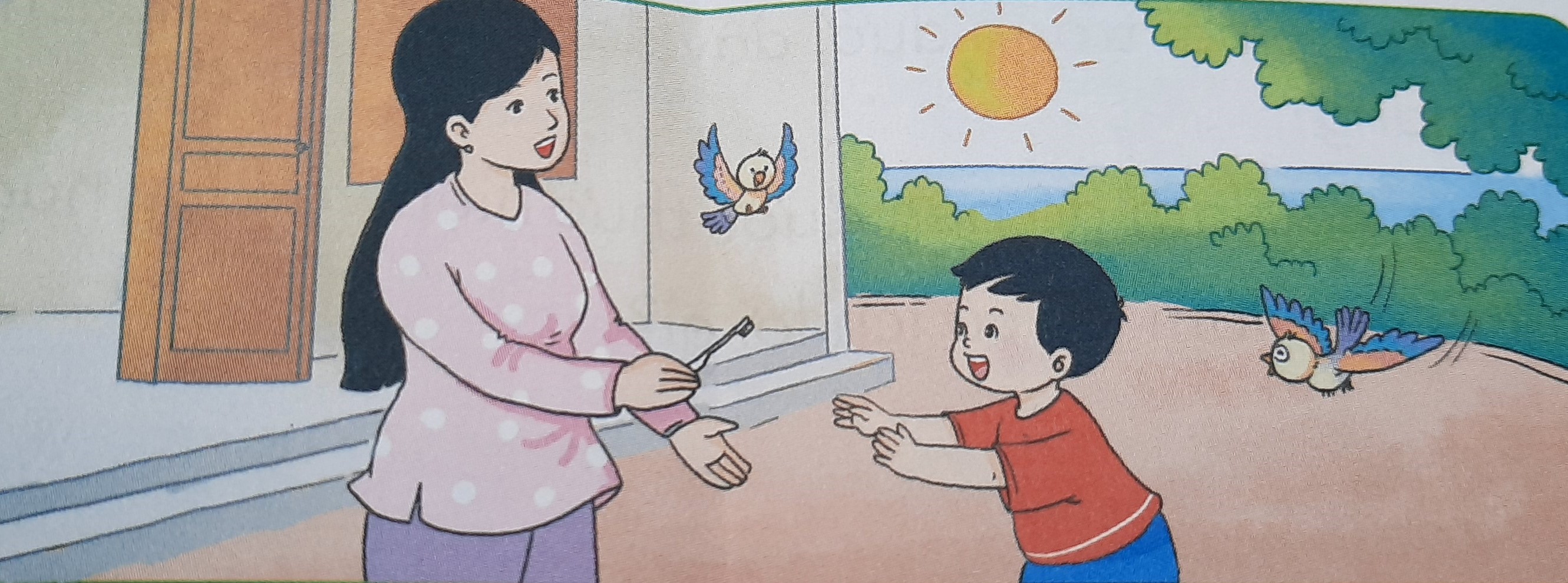 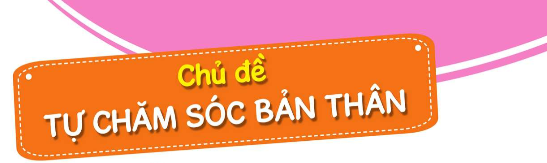 Bài 4
SẠCH SẼ , GỌN GÀNG
Hoạt động 1: Quan sát tranh
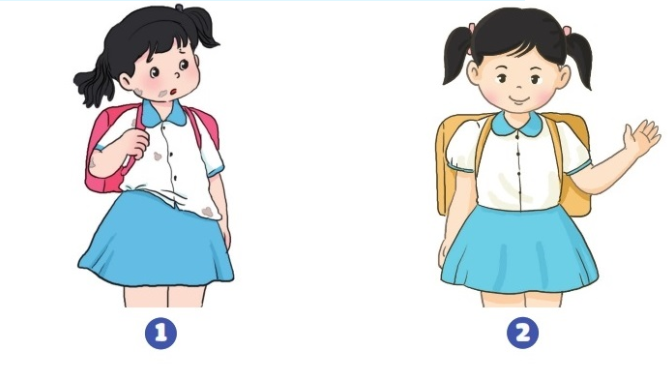 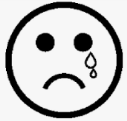 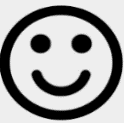 Hoạt động 2: Tìm hiểu những biểu hiện của 
sạch sẽ, gọn gàng
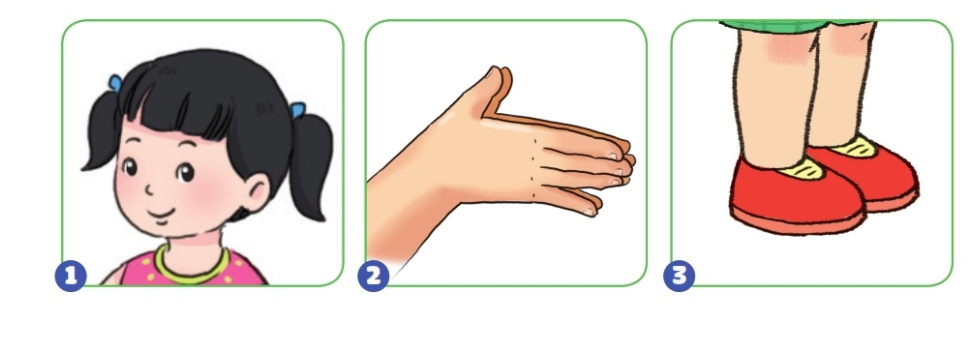 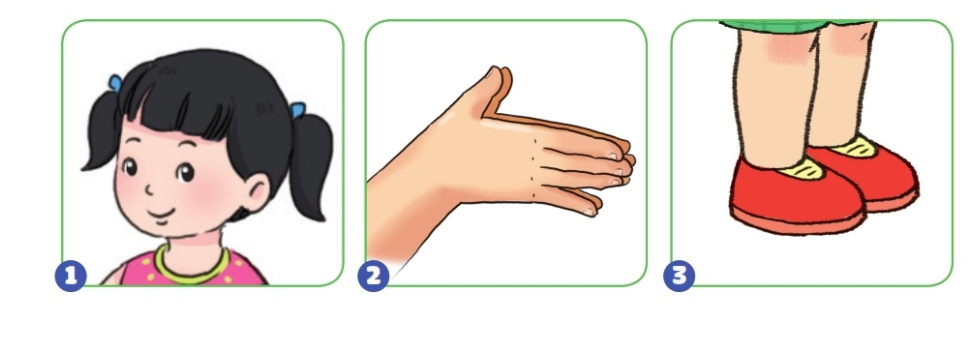 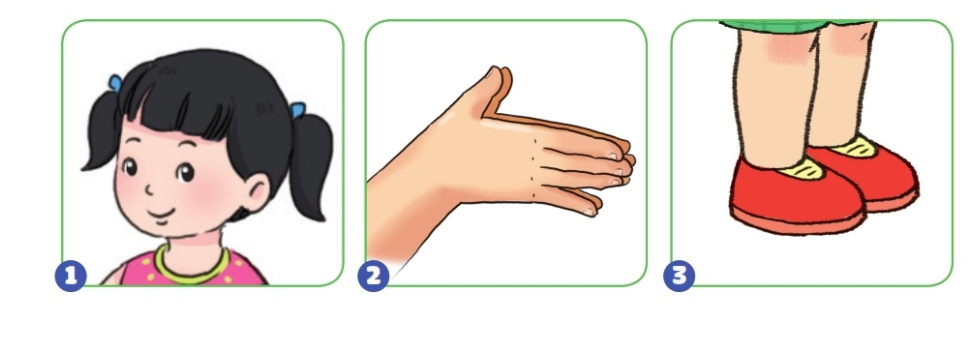 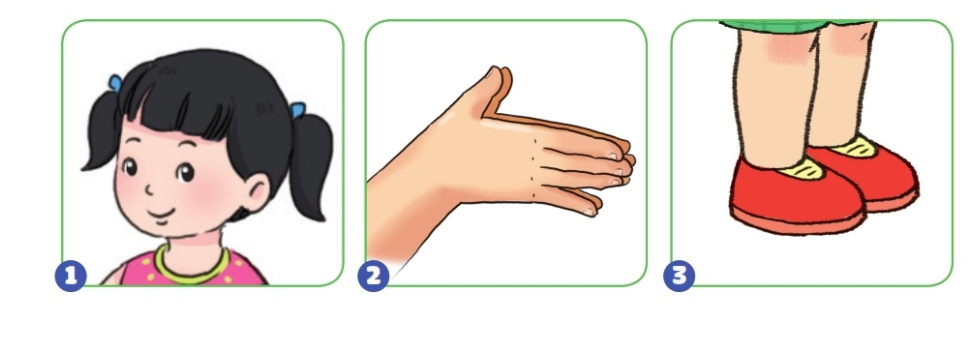 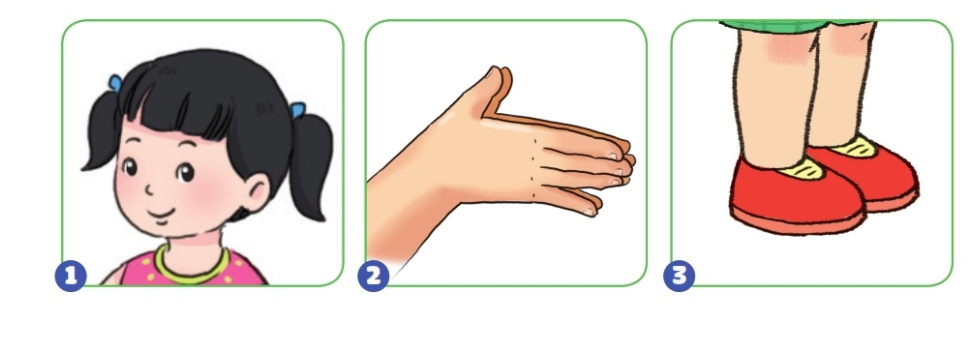 Chân tay, mặt luôn sạch sẽ.
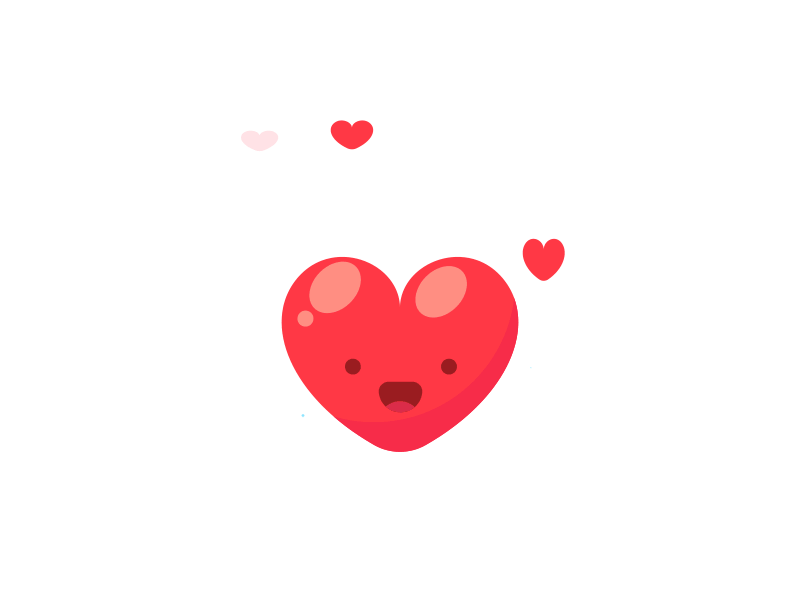 Quần áo dính nhiều bụi bẩn.
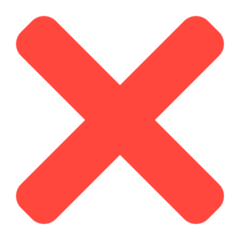 Tóc được chải gọn gàng.
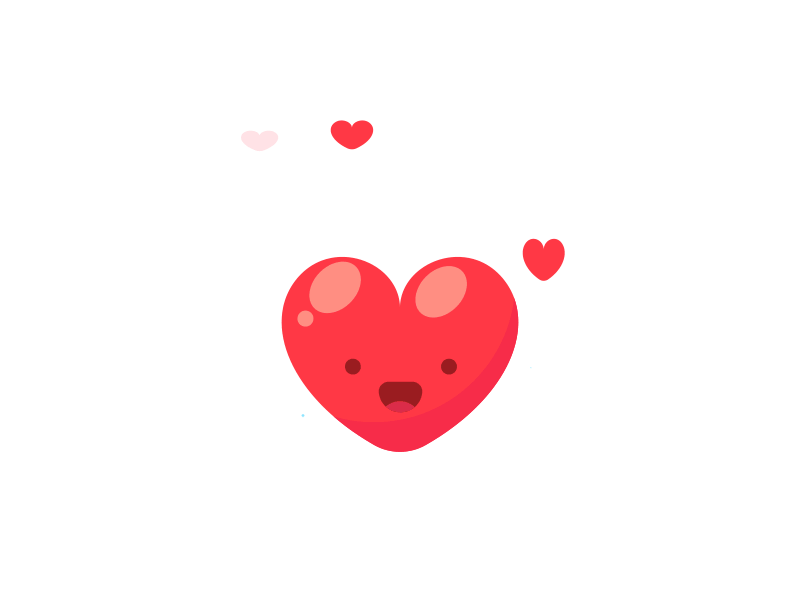 Tay dính mực, đen bẩn.
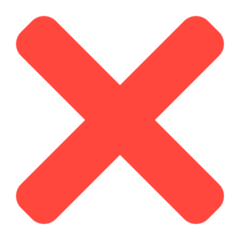 Quần áo luôn thơm tho, chỉnh tề.
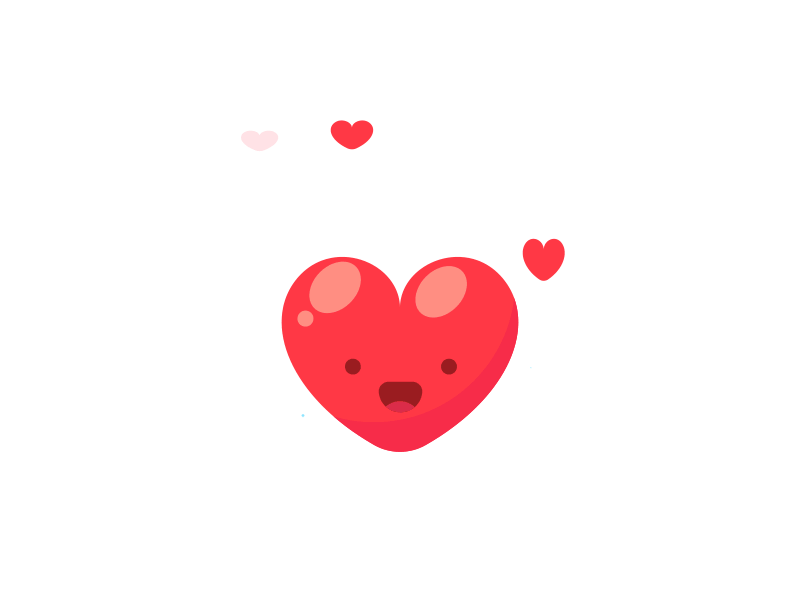 Hoạt động 3: Tìm hiểu những việc cần làm để sạch sẽ gọn gàng
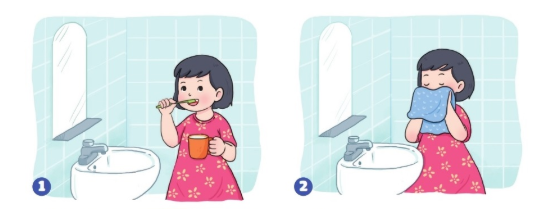 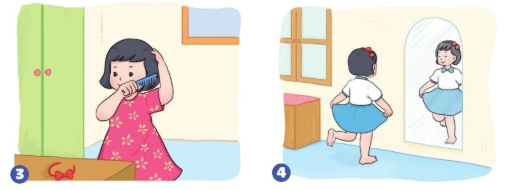 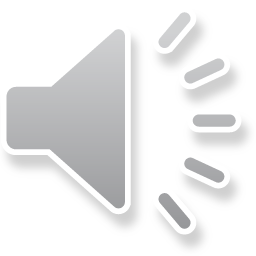 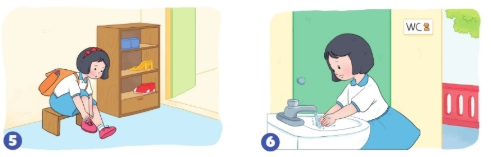 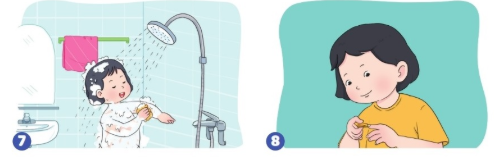 Thảo luận:
1. Bạn trong mỗi tranh đang làm gì để sạch sẽ, gọn gàng?
2. Những việc làm đó nên được thực hiện vào lúc nào?
3. Những việc làm đó có lợi ích gì?
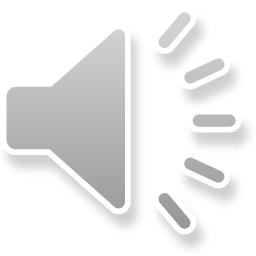 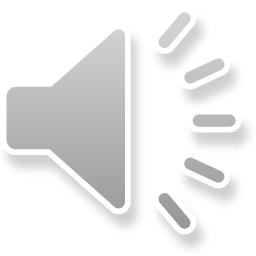 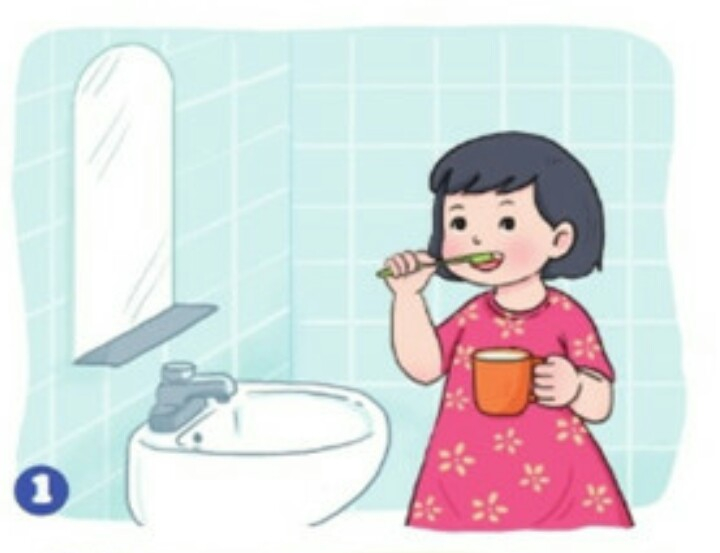 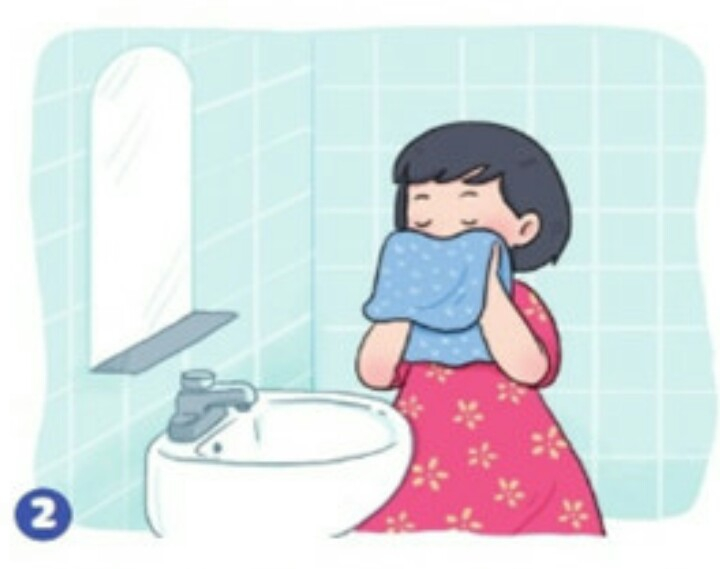 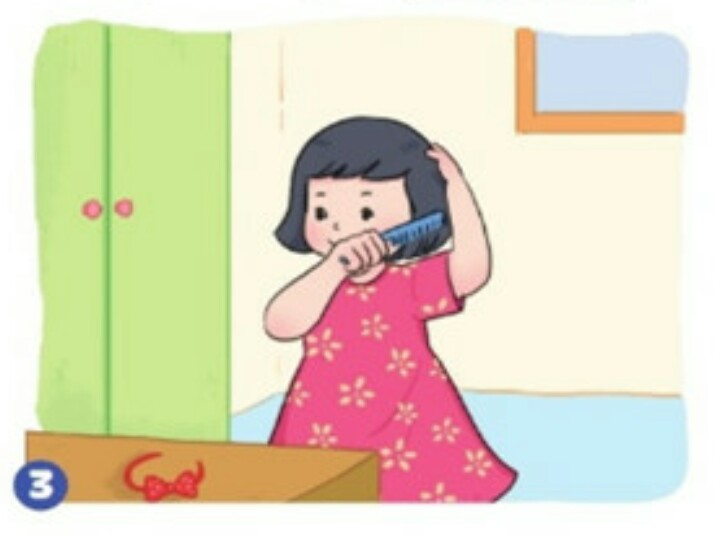 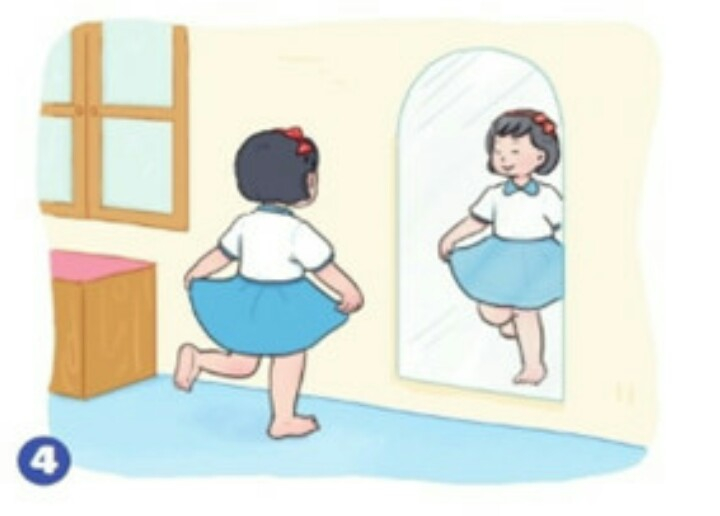 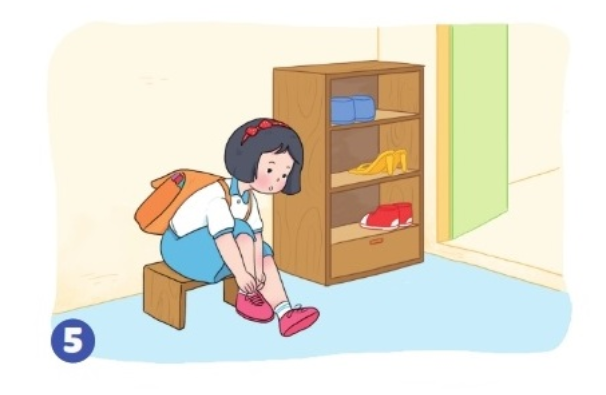 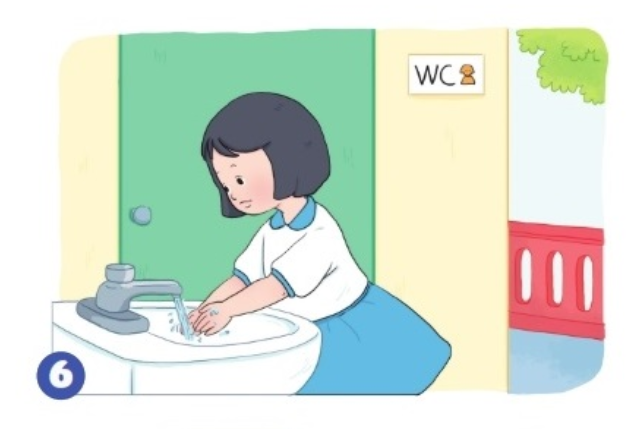 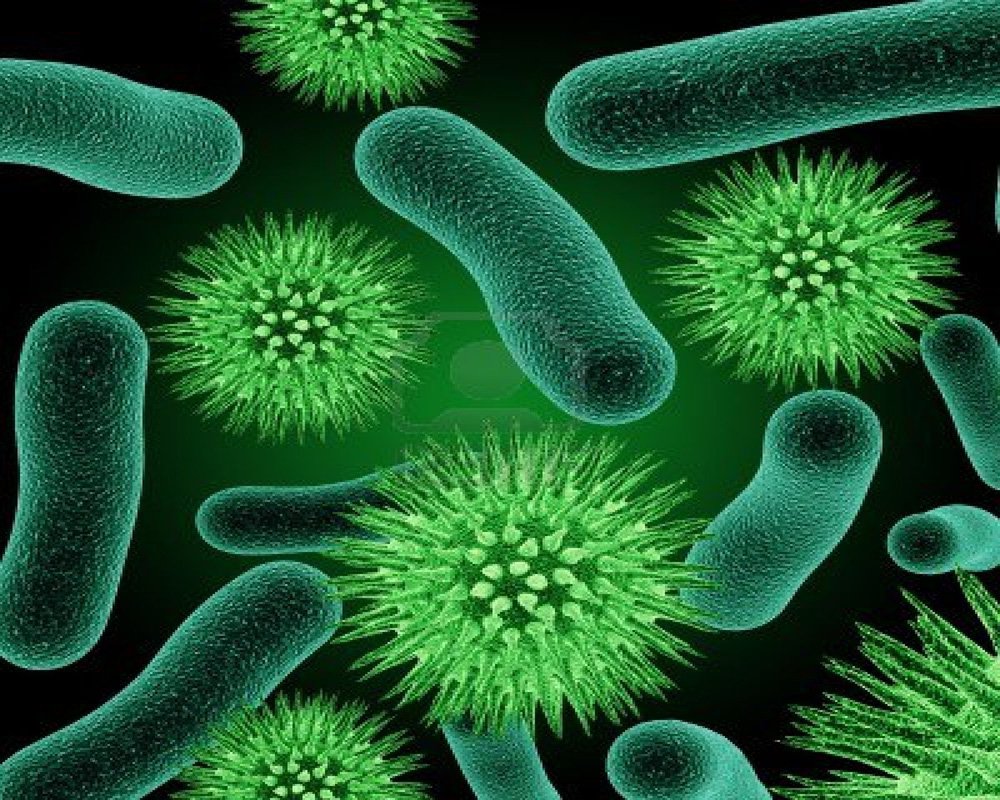 Các nghiên cứu đã chứng minh rằng có đến 40.000 vi khuẩn trên 1cm2 ở da của người bình thường mà chúng ta không nhìn thấy được. Con số này còn cao hơn nhiều ở bàn tay - đặc biệt là ở lòng bàn tay, chỉ tay, kẽ tay, móng tay... Từ tay, vi khuẩn sẽ được đưa vào cơ thể và gây ra các dịch bệnh.
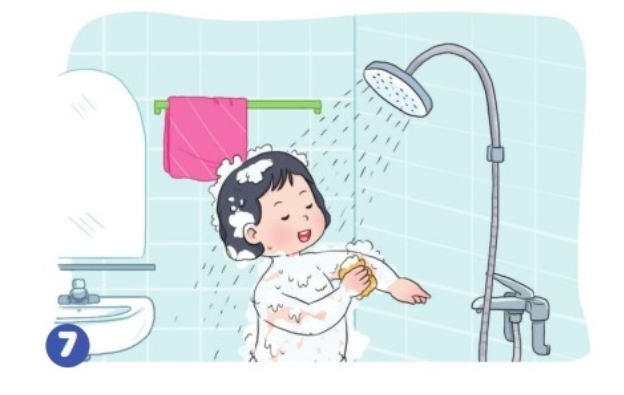 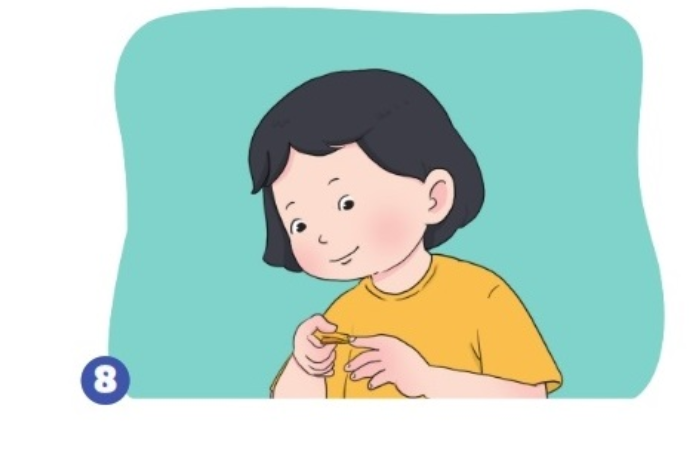 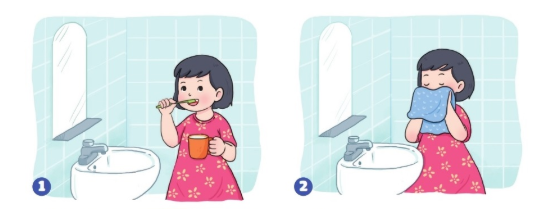 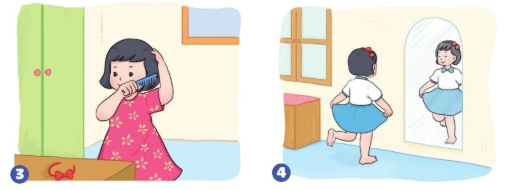 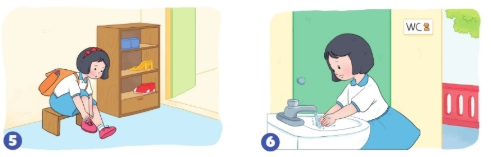 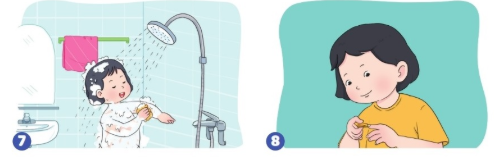 Lời khuyên:
Quần áo, đầu tóc gọn gàng
Thơm tho, sạch sẽ, em càng đáng yêu.
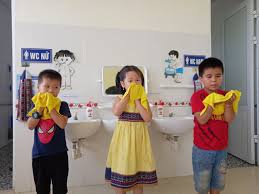 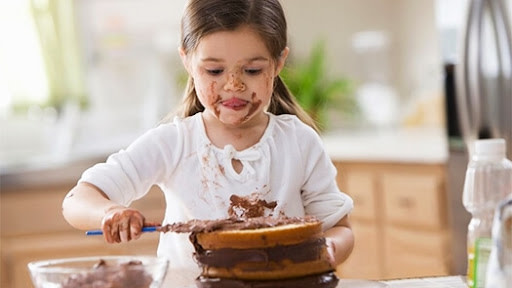 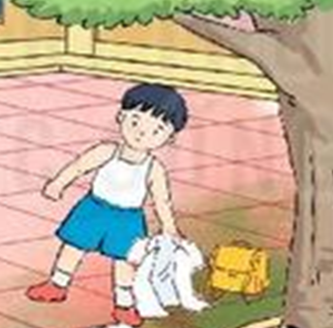 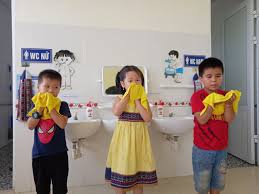 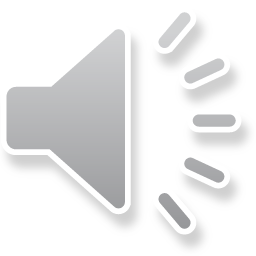 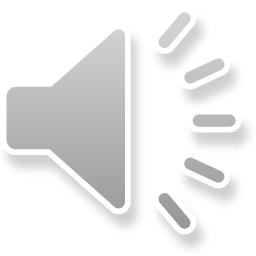 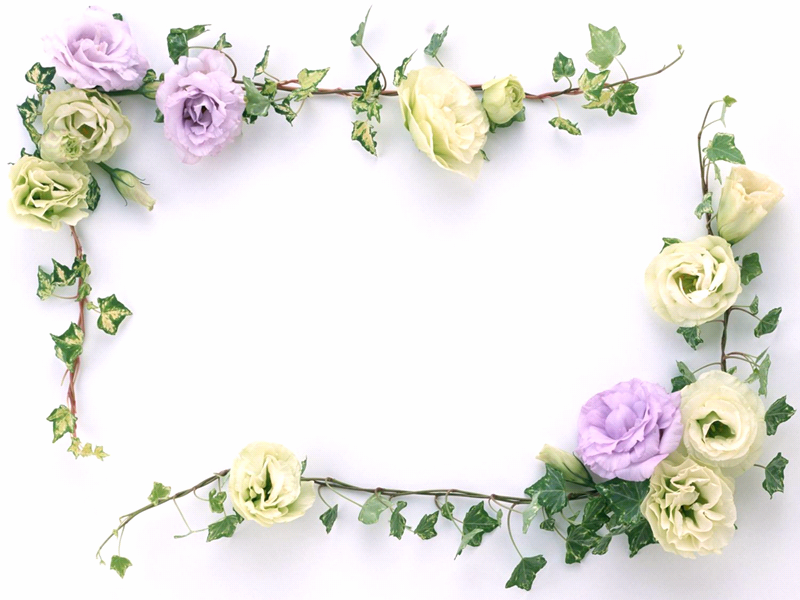 Kính chúc quý thầy cô mạnh khỏe, bình an và công tác tốt; Chúc em học sinh chăm ngoan học giỏi!